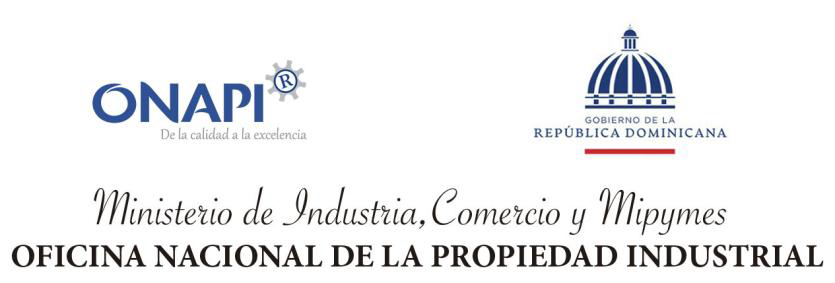 Estadísticas Publicaciones de Servicios 
Enero-Marzo 2023
División de Publicaciones
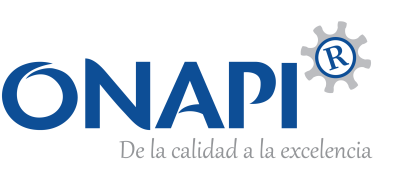 Área de Invenciones
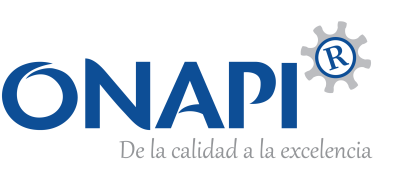 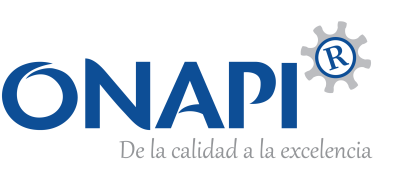 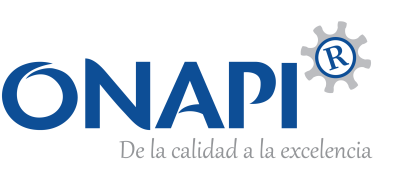 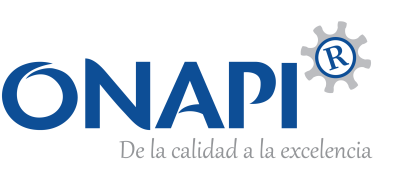 Área de Signos Distintivos
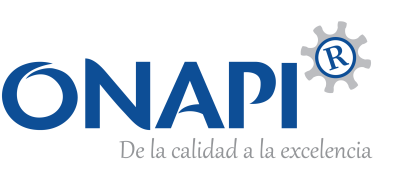 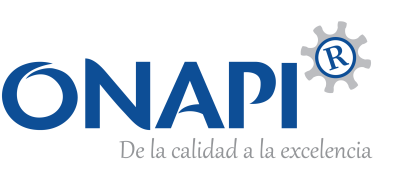